Муниципальное бюджетное дошкольное образовательное учреждение «Центр развития ребенка - детский сад №28 «Огонек»
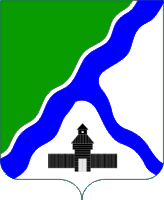 Группа «Бабочки» на зарядке с Чемпионом в день города
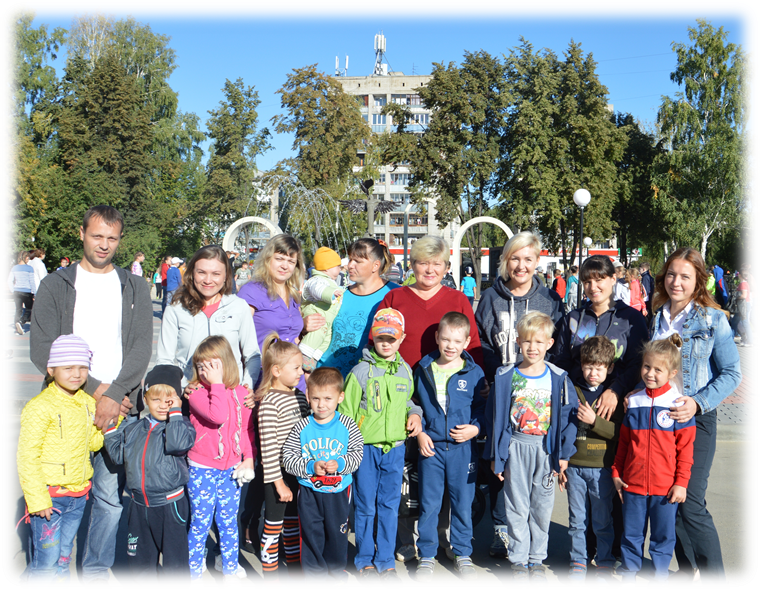 3 сентября в день 300-летия Бердска утро  детей и родителей нашей группы  началось с зарядки
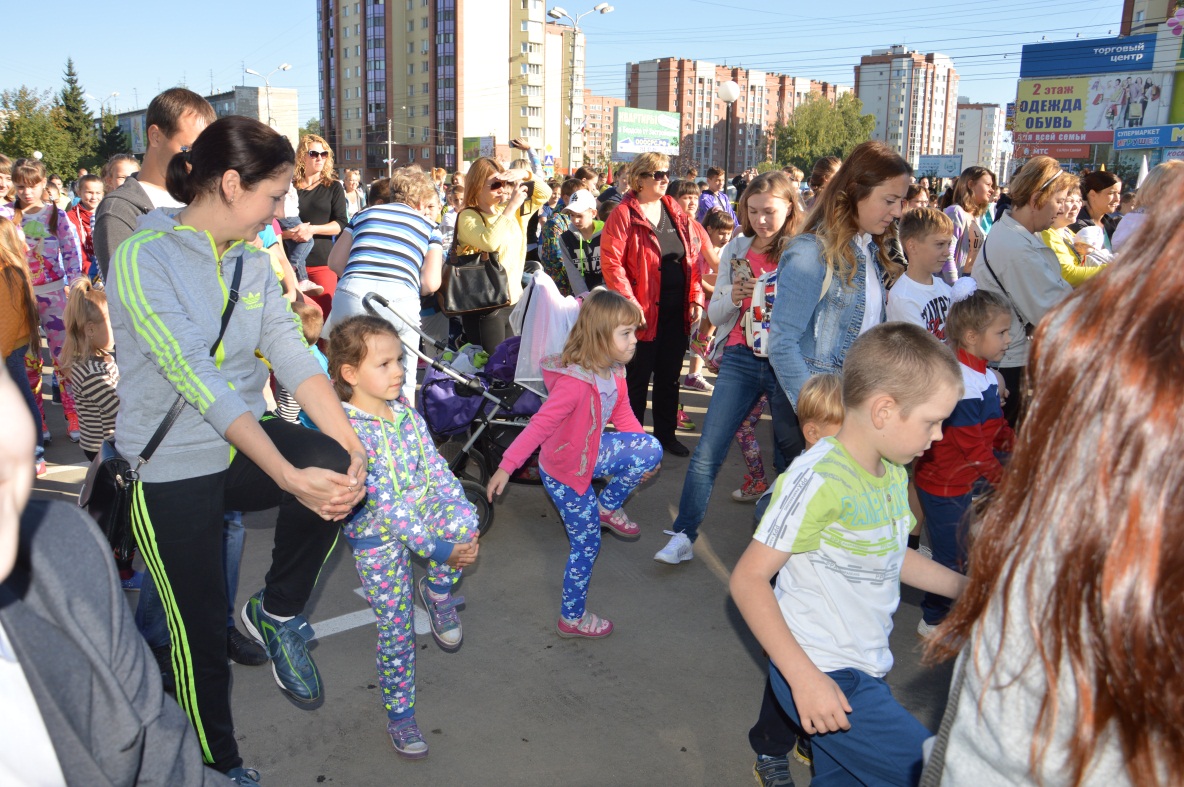 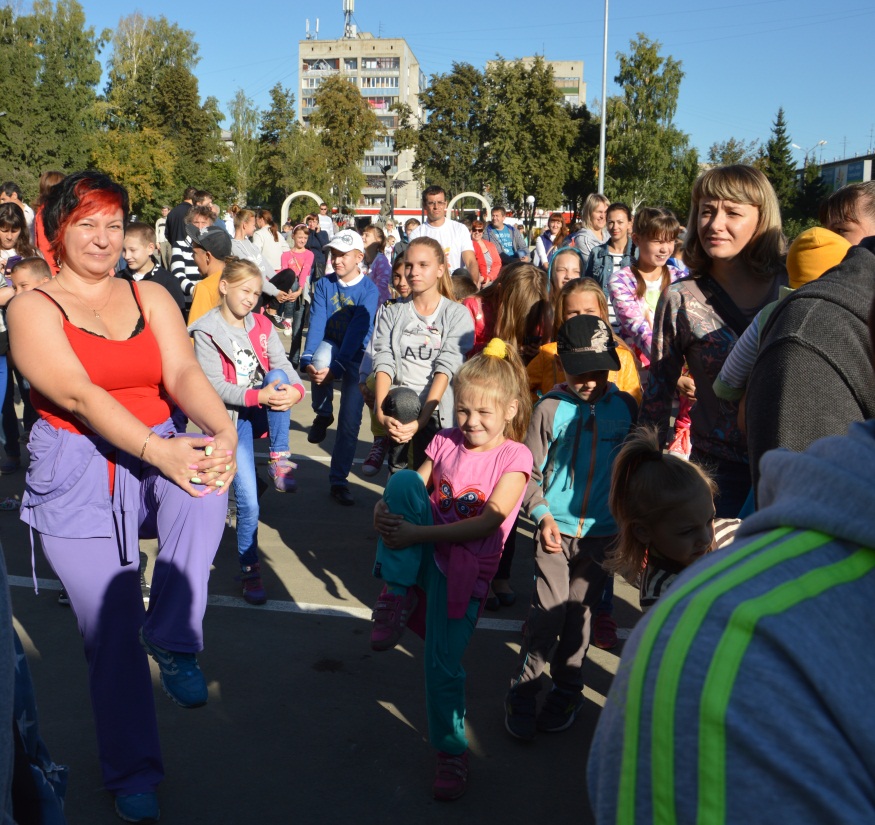 Не просто зарядки, а зарядки с чемпионом!
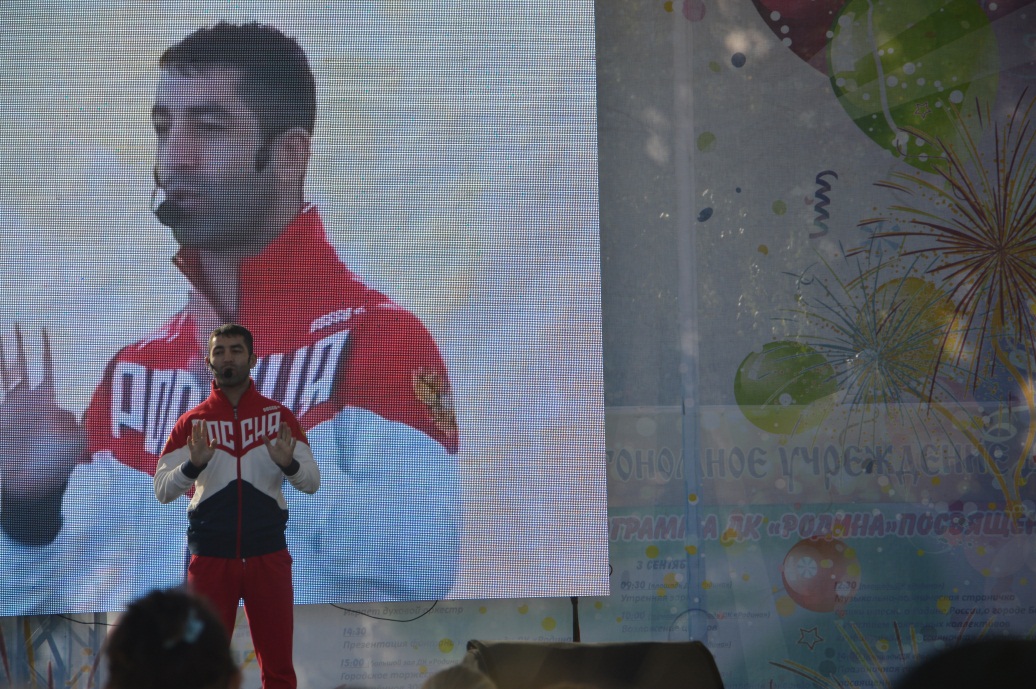 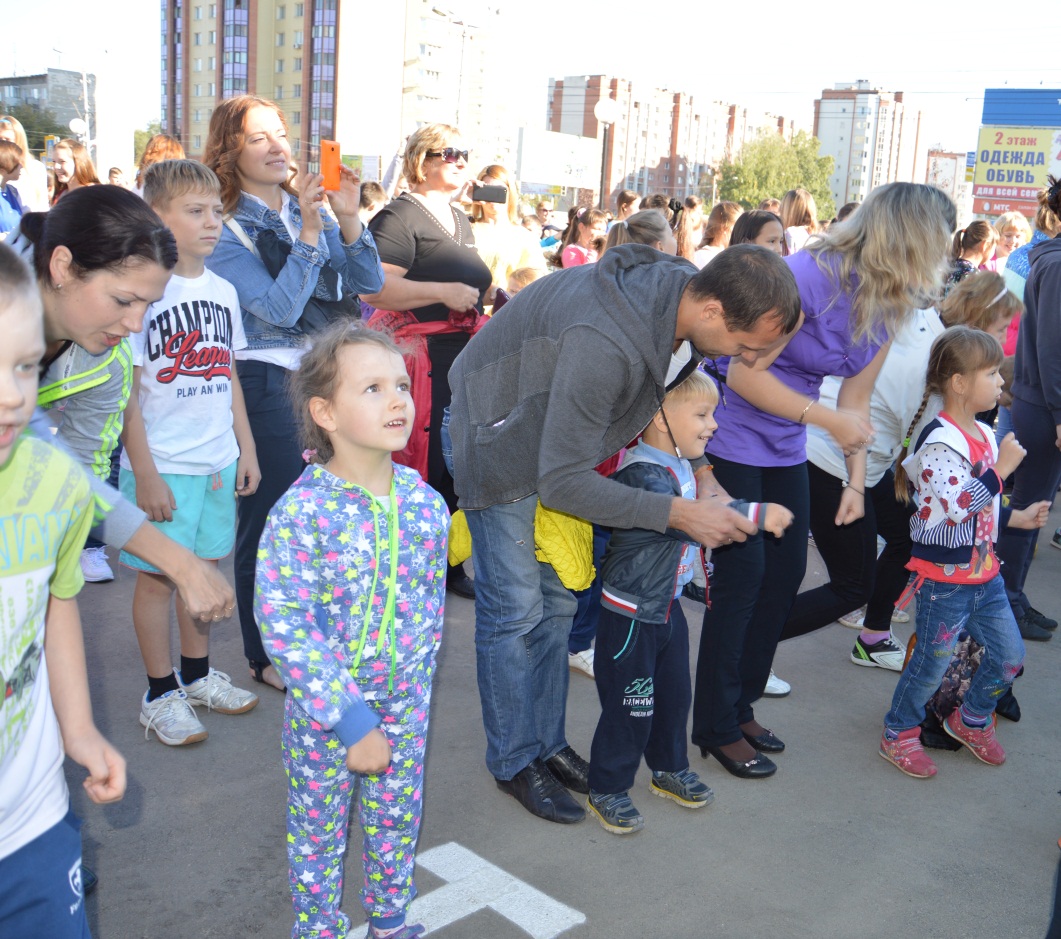 Выполнить зарядку с призером Олимпийских игр в Рио Михаилом Алояном  пожелало много жителей нашего города
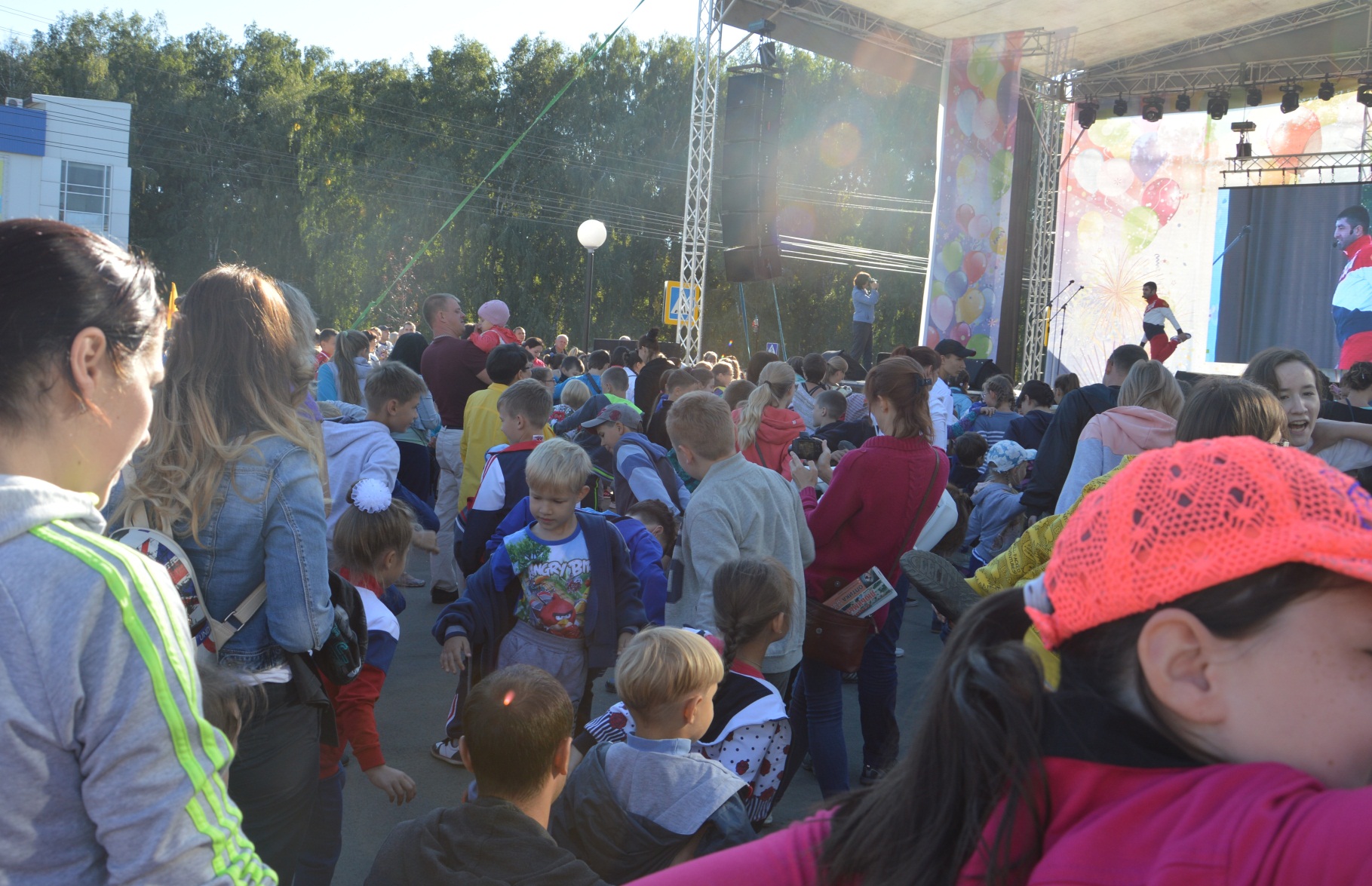 На площади у ДК «Родина» старались не только дети, но и взрослые!
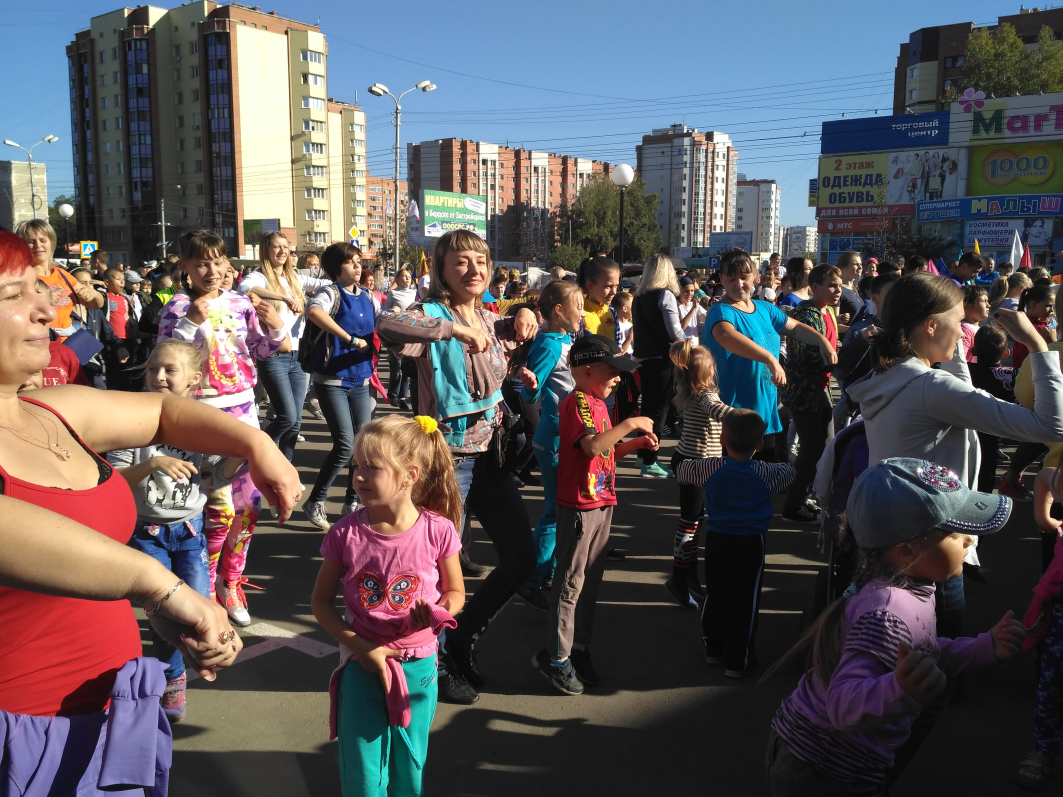 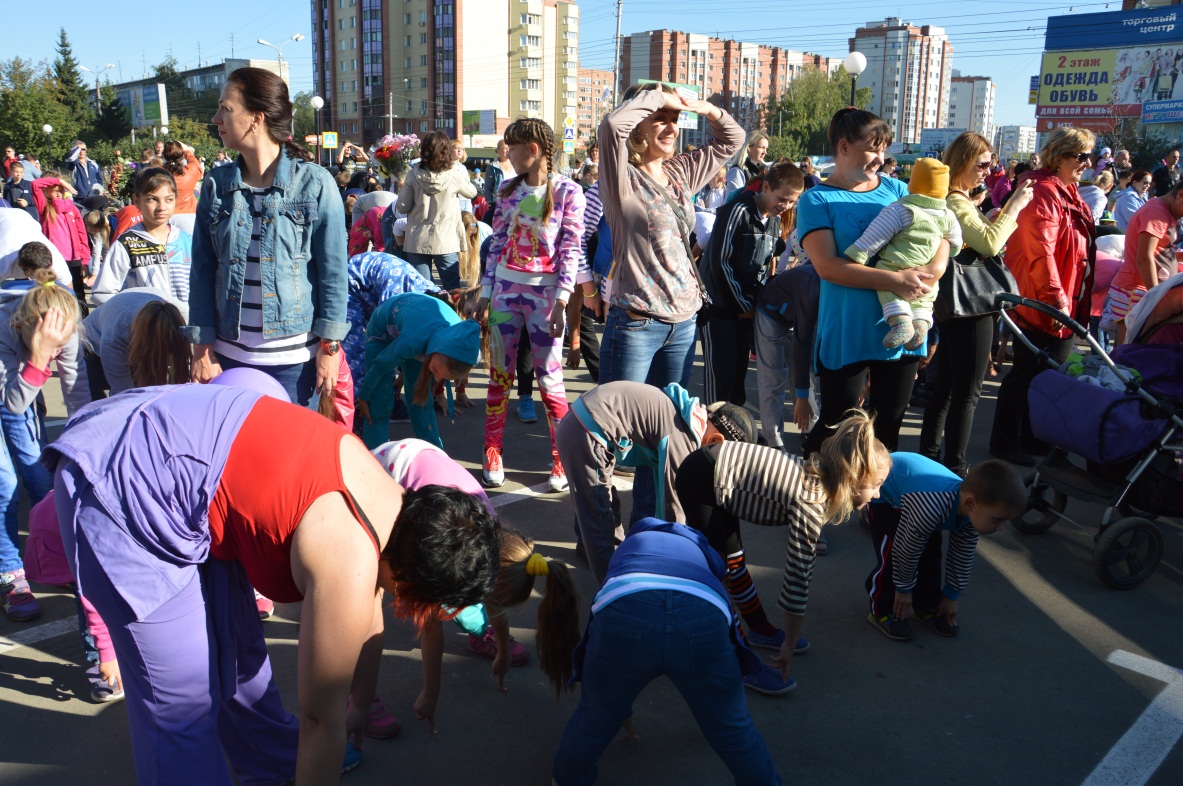 Дети и родители нашей группы  за здоровый образ жизни!
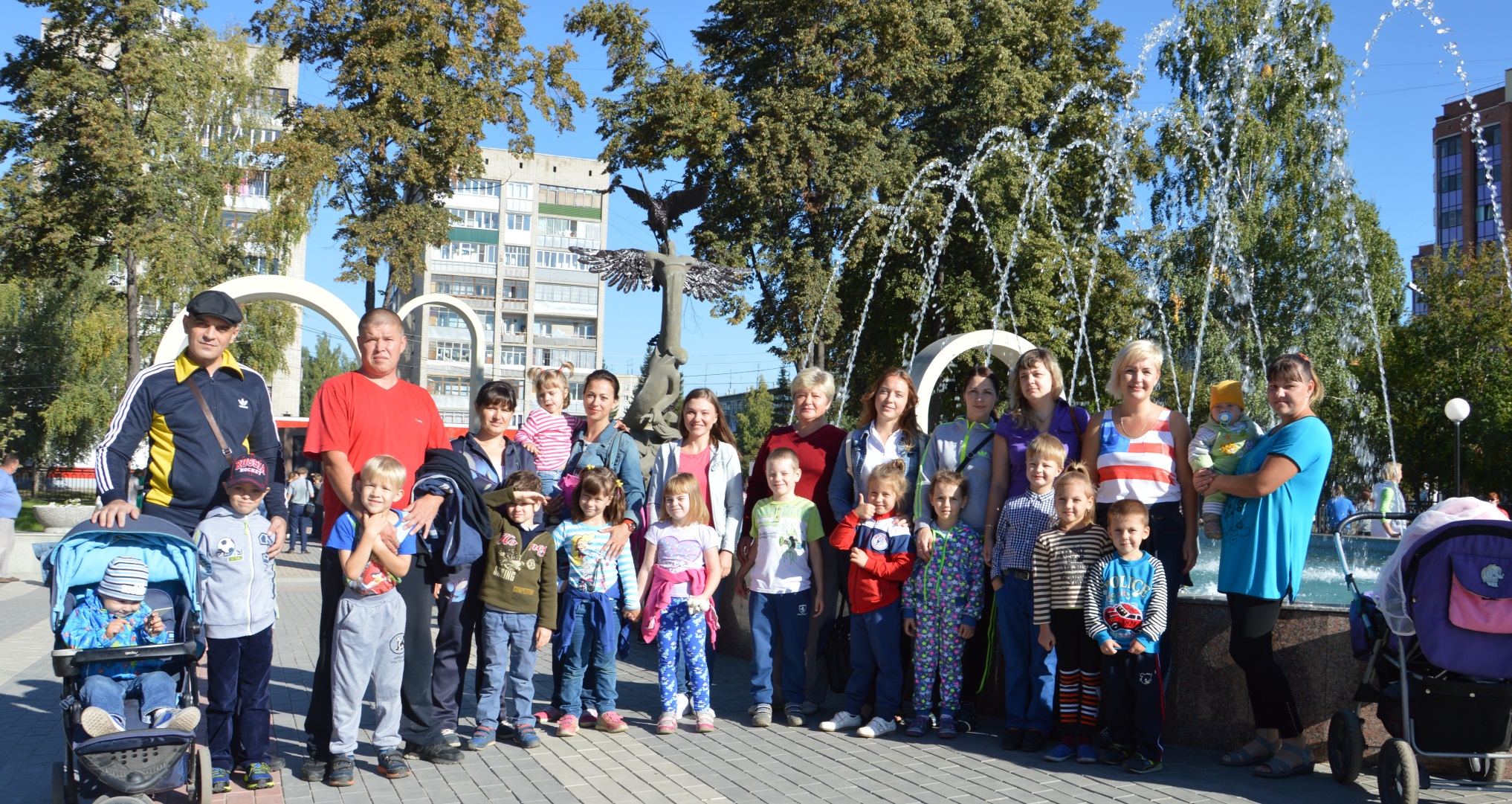 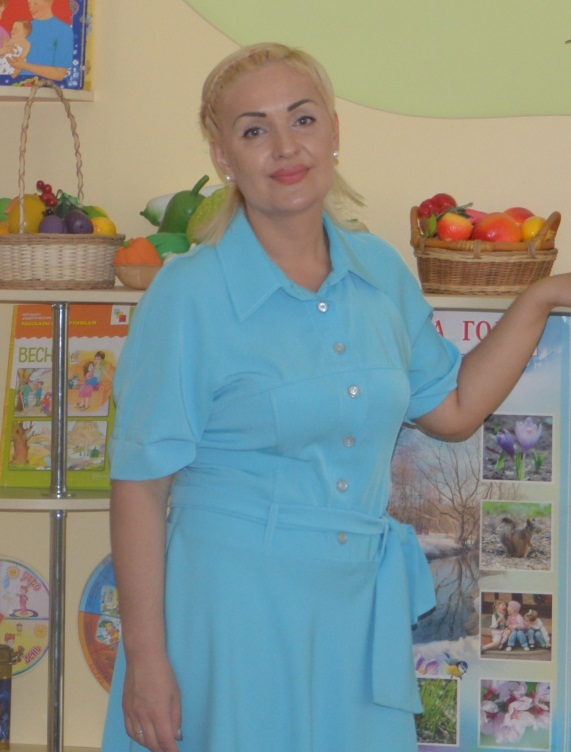 Спасибо за внимание!
Сентябрь
2016